Úprava podnikatelských smluvních závazků – unijní unifikace
- jaká pravidla
- kde žalovat?
Definujte zápatí - název prezentace / pracoviště
1
Nejen kolizně je určován právní režim smluv s mezinárodním prvkem
Definujte zápatí - název prezentace / pracoviště
2
Právní režim smluvních závazků
dvě metody řešení
metoda přímá
metoda kolizní
3
Přímá metoda
mezinárodní úmluvy
Úmluva OSN o smlouvách o mezinárodní koupi zboží
přímá úprava přepravních smluv (CMR, COTIF, aj.)
4
Kupní smlouva s mezinárodním prvkem
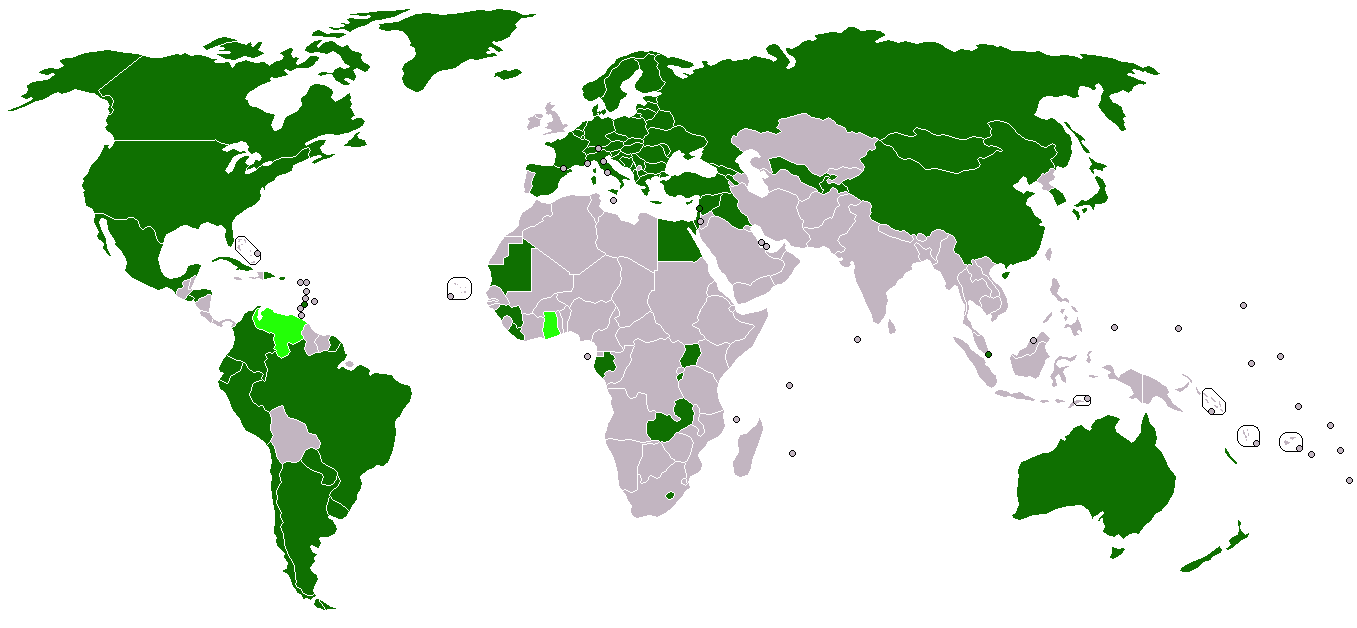 5
kolizní úprava
Definujte zápatí - název prezentace / pracoviště
6
Prameny kolizní úpravy
vnitrostátní úprava v ZMPS
unijní unifikace v nařízení Řím I (součást regulace v rámci Evropského justičního prostoru)
mezinárodní unifikace v mezinárodních úmluvách
7
Jeden krok zpět: souvislosti, vývoj
kolizní úprava
Definujte zápatí - název prezentace / pracoviště
8
Evropský justiční prostor
proč?
9
zpět k tématu
Kolizní úprava
Definujte zápatí - název prezentace / pracoviště
10
Kolizní úprava smluvních závazků
dominantní předpis ve všech členských státech
Řím I
proč: široké vymezení zejména věcné působnosti ve spojení s časovou a osobní působností
11
Aplikační předpoklady nařízení Řím I
personální působnost
univerzální – bez ohledu na bydliště, státní příslušnost
časová působnost
smlouvy uzavřené od 17. prosince 2009
12
Struktura pravidel
lex specialis pravidla, u  nich je volba práva omezena
spotřebitelské věci – čl. 6
pojistné věci – čl. 7
pracovněprávní věci – čl. 8
přepravní smlouvy – čl. 5
lex generalis 
autonomie vůle stran = volba práva čl. 3
náhradní kritéria (při neexistenci volby) – čl. 4
Základní pilíř
autonomie vůle stran = volba práva čl. 3
přístup k volbě není jednotný – více variant 
neomezená (čl 3.1), 
omezená kolizně (přepravní smlouvy, pojistné smlouvy)
omezená materiálně (čl. 3.3 a čl. 3.4, spotřebitelské smlouvy, individ. prac. smlouvy)
Náhradní kritéria (při nevyužití volby práva)
nejužší spojení? 
nejdříve pevná pravidla 
právo prodávajícího
právo poskytovatele služby
poskytovatel charakteristického plnění
Imperativní normy
prosazování veřejného zájmu
16
Imperativní normy
skupina norem, které si „vynucují“ svoji aplikaci  v určitých situacích bez ohledu na rozhodné právo
administrativně-správní metoda regulace – veřejnoprávní normy (porušení stíháno státem, vynucovány státem)
konkrétní normy, velké množství
PROSAZENÍ VEŘEJNÉHO (STÁTNÍHO) ZÁJMU
imperativní norma nebo spíš imperativní situace?
„imperativnost“ je relevantní v propojení se soukromoprávním vztah 
neregulují obsah soukromoprávního vztahu, ale ovlivňují plnění povinností
neplatnost právního jednání
nemožnost plnění
17
Imperativní normy
článek 9 nařízení Řím I
ustanovení, jejichž dodržování je pro stát při ochraně (prosazování) jeho veřejných zájmů, jako např. jeho politického, společenského a hospodářského uspořádání natolik zásadní, že vyžaduje jejich použití bez ohledu na právo rozhodné určené kolizní normou
18
Imperativní normy
antikorupční legislativa, 
úprava hospodářské soutěže, 
oblast veřejných zakázek, 
měnová a devizová opatření, 
daňové předpisy,
úprava cel a dalších mechanismů regulace dovozu a vývozu
včetně obchodu se zbraněmi, nebezpečnými látkami, předměty kulturních hodnot
normy řešící energetickou bezpečnost,
ochrana životního prostředí, 
sociální zabezpečení.
19
Použití imperativních norem
20
Použití ano či ne
historicky – ne
pro odmítání není praktické ani teoretické odůvodnění, navíc je problematické pro praxi
spíše než ano či ne – na základě čeho
zvláštní navázání (hraniční určovatel)
bezprostřední aplikace
21
Použití kdy a jak
souběžně s aplikací rozhodného práva
22
procesní úprava
Definujte zápatí - název prezentace / pracoviště
23
Brusel Ibis – hierarchie pravidel
výlučná příslušnost
prorogace (omezení u speciálních pravidel)
speciální příslušnost
alternativní příslušnost
obecná (základní) příslušnost
24
BRUSEL Ibis:OBECNÁ PŘÍSLUŠNOST (základní pravidlo)
25
Brusel Ibis – obecná příslušnost
žalobce následuje žalovaného
osoba s bydlištěm v EU má být žalována ve státě svého bydliště
vnitrostátní soudní příslušnost uvnitř tohoto státu – dle lex fori
využije se vždy, kdy není možné využít jiný typ příslušnosti
26
BRUSEL Ibis:ALTERNATIVNÍ PŘÍSLUŠNOST
27
Brusel Ibis – povaha alternativních pravidel
užší propojení sporu a sudiště
hmotněprávní i procesní charakter spojení
řádný výkon spravedlnosti, a nikoli zvláštní ochrana žalobce         (C-800/19)

výběr žalobce mezi obecnou a alternativní příslušností
kdy? – umožní setrvat ve státě žalobce
podmínka bydliště žalovaného v EU
nelze využít, pokud by pravidlo vedlo k soudu mimo EU (např. dle místa plnění smlouvy)
stanoví i vnitrostátní místní příslušnost (nikoliv věcnou a funkční)
28
PŘÍSLUŠNOST VE VĚCECH SMLUVNÍCH
BRUSEL Ibis:ALTERNATIVNÍ PŘÍSLUŠNOST
29
Smluvní vztahy – pojem smlouva
autonomní výklad
dobrovolně převzatý závazek jedné osoby vůči druhé osobě
30
Smluvní vztahy – další kategorizace
prodej zboží
poskytnutí služby
vše ostatní
31
Smluvní vztahy – prodej
směna zboží za peníze, převod vlastnického práva
zboží:
ano: hmotné movité věci vč. určených k výrobě (i když kupující stanoví podmínky zpracování), software
ne: peníze, elektrická energie, práva, cenné papíry
souběh prodeje zboží a poskytnutí služby:
C-381/08 Car Trim: určující je ten, který smlouvu nejvíce charakterizuje
32
Smluvní vztahy – služby
služba – autonomní výklad (činnost za úplatu)
obchodní zastoupení
distribuce
advokacie, daňové poradenství
činnost architektů
doprava, skladování
cestovní kancelář, hotel
bankovní služby
poskytnutí licence
33
PŘÍSLUŠNOST VE VĚCECH DELITŮ A KVAZIDELIKTŮ
BRUSEL Ibis:ALTERNATIVNÍ PŘÍSLUŠNOST
34
Alternativa pro spory z deliktů – čl. 7 odst. 2
ve věcech týkajících se deliktní nebo kvazideliktní odpovědnosti
u soudu místa, kde došlo nebo může dojít ke škodné
události;
delikt
škodná událost
účinky škodného jednání
35
Delikt, kvazidelikt
delikt je snadnější poznat, než definovat
C-189/87 Kalfelis
nezávislý koncept
odpovědnost žalovaného, která nesouvisí se smlouvou
nekalá soutěž (C-167/00 Henkel)
předsmluvní odpovědnost (C-334/00 Tacconi)
nelegální stávka (C-18/02 DFDS Torline)
ručení představenstva a.s. za závazky společnosti, jestli si byli vědomi nedostatku kapitálu a vhodnosti vstupu do likvidace (C-147/12 ÖFAB)
negativní určovací žaloba (C-133/11 Fischer)
36
Místo škodné události
místo protiprávního (deliktního) jednání vs. místo účinků tohoto protiprávního (deliktního jednání)
obě varianty jsou možné, výběr je na žalobci
21/76 Mines, C-189/08 Zuid Chemie, C147/12 ÖFAB
37